Проект 
«Моя малая Родина»
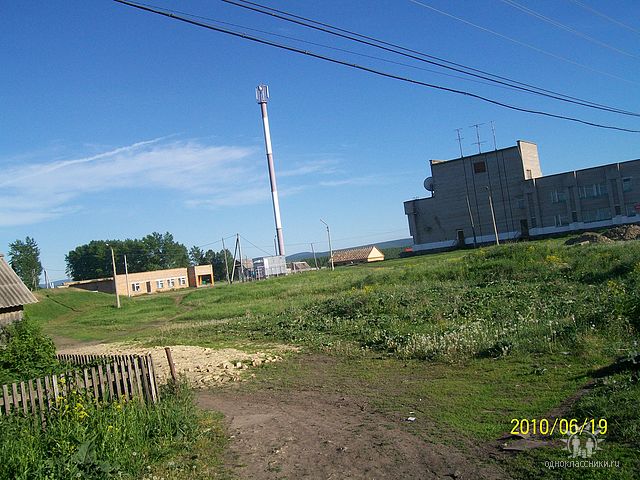 Выполнила: 
Кудрявцева Дарья Владимировна
воспитатель 
МКДОУ Подсосенский детский сад 
«Теремок»
Актуальность проекта:
В рамках ФГОС ДО у детей старшего дошкольного возраста направление нравственно -патриотическое воспитание входит в образовательную область «Познавательное развитие». Старший дошкольник должен быть сориентирован на: 
  Патриотизм - любовь к своему народу, к своей малой родине, служение Отечеству; 
Таким образом, применительно к ребенку 6-7 лет, определяется, как потребность, участвовать во всех делах на благо семьи, детского сада, родного села, Родины, 
чувствовать себя одним из 
представителей живой природы, 
иметь таких качества, как сострадание,
 сочувствие, чувство собственного
 достоинства и осознавать
 себя частью окружающего мира.
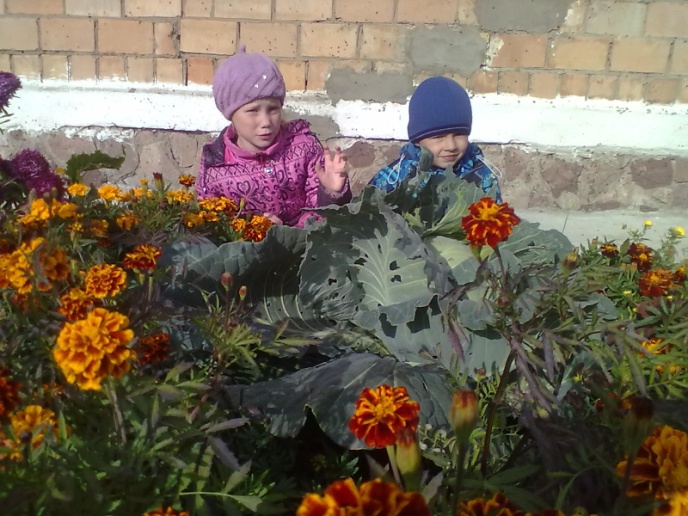 Проблема: 
Большое значение для нравственно-патриотического воспитания детей старшего дошкольного возраста имеет развитие их творческого потенциала, расширение кругозора при работе
 над темой « родной
  посёлок и его   
история , достоприме-
чательности и 
известные люди»
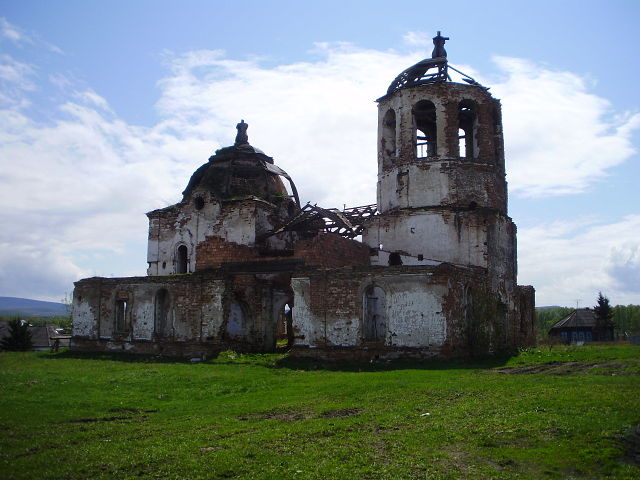 Цель проекта: 
Познакомить детей с родным  
посёлком и его достопримечатель-
ностями. Воспитывать чувство
 гордости за свою малую Родину,
 желание сохранить его чистым
 и красивым.
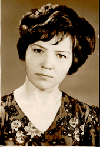 Надежда Терентьевна – сельский поэт.
Задачи проекта: 
1. Учить детей ориентировке на улицах села, соблюдению правил безопасного передвижения по селу. 
2. Расширить знания детей о флоре и фауне села Подсосное. 
3. Воспитывать интерес 
и любовь к родному 
селу, умение видеть
 прекрасное, гордиться
 им.
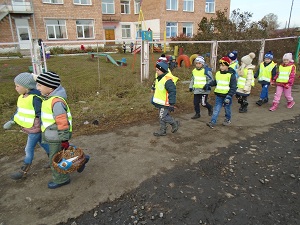 Планируемые результаты и продукты проекта: 
- Дети могут называть свой домашний адрес, адрес детского сада; испытывать любовь и привязанность к родному дому, семье, детскому саду, с удовольствием идти в детский сад. 
Дети могут знать и называть место работы родителей, значимость их труда; испы-
тывать гордость и уваже-
ние к труду взрослых; про-
являть внимание и уваже-
ние к ветеранам, пожилым
 людям, оказывать посиль-
ную помощь.
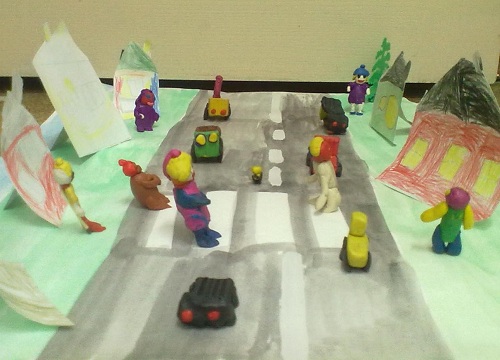 Итоговые мероприятия: 
Праздник «День Победы» 
Выставка рисунков, поделок,
 посвящённых Дню Победы в Великой Отечественной Войне.
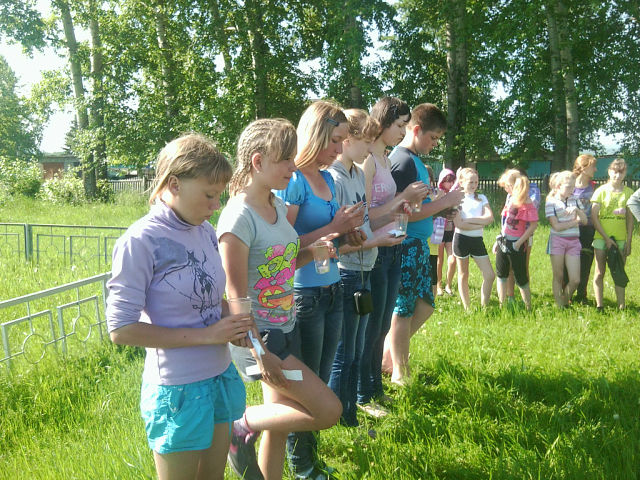 Итог проекта: 
В ходе реализации проекта дети приобретут знания об истории  села, символике, достопримечательностях
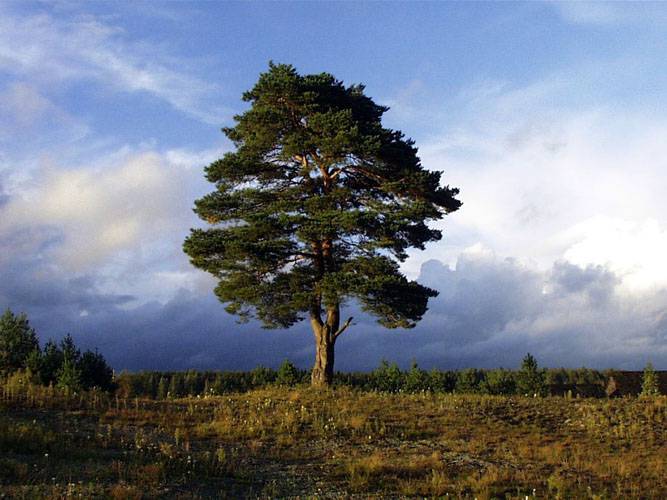 Спасибо за внимание!
Мой край родной, село Подсосное,
И я люблю его за то,
Что он построился когда-то
Давным-давно, 
давным-давно.
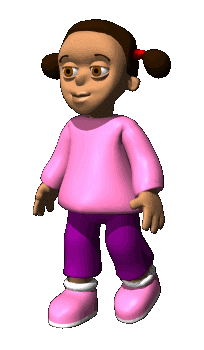 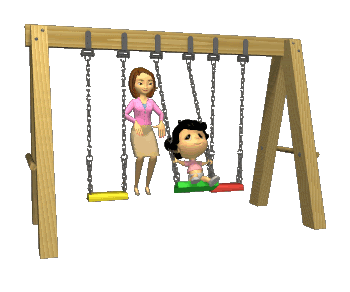 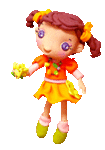 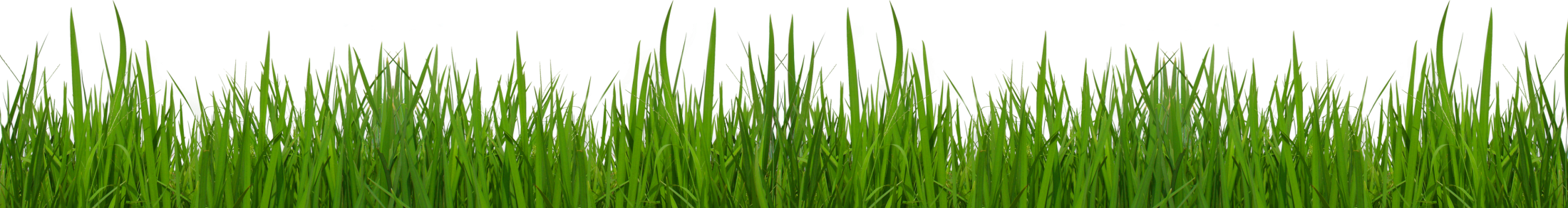